КОРОТКО ПРО НАС про команду громадської організації «Філософія здоров’я», членом якої є я
Основне завдання організації інформування населення про систему громадського здоров’я як однієї з найбільших цінностей суспільства та необхідної умови соціально-економічного розвитку країни; сприяння розвитку системи паліативної допомоги в регіоні, яка забезпечить професійний догляд та підтримку невиліковно хворим, які її потребують; правовий супровід випадків порушення медичних прав громадян
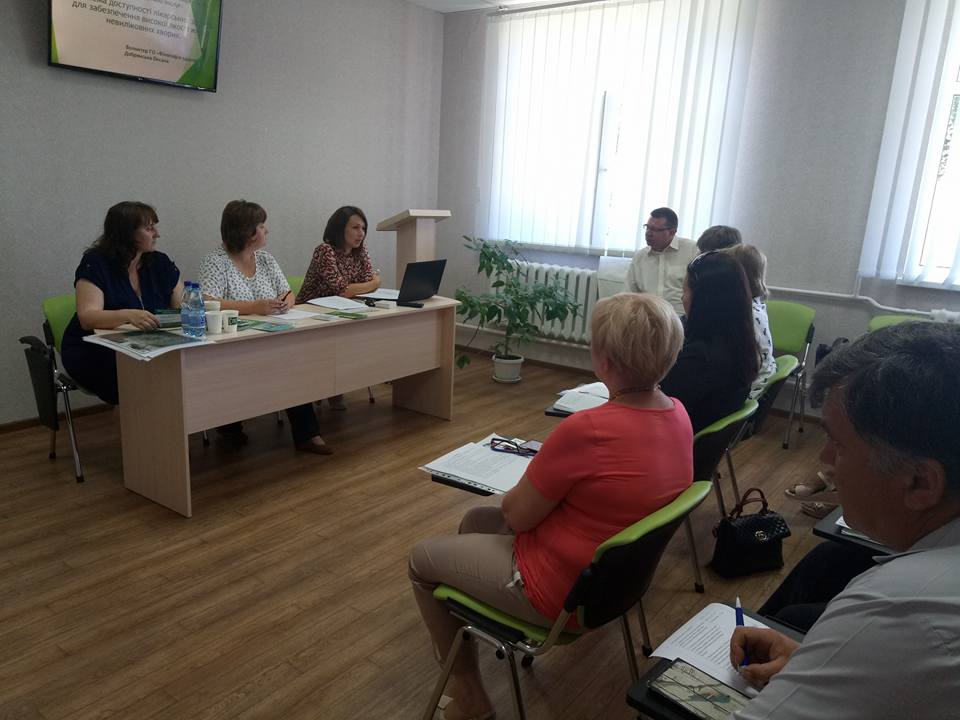 ПРОЕКТ
створення 
ЦЕНТРУ РЕАБІЛІТАЦІЇ З ПАЛІАТИВНИМ ВІДДІЛЕННЯМ ТА ВИЇЗНИМИ БРИГАДАМИ 
(надання допомоги вдома)
 для обслуговування мешканців Конотопського госпітального округу
АКТУАЛЬНІСТЬ
станом на квітень 2018 року в
    м. Конотопі та районі 2468 хворих 
потребують спеціалізованої допомоги та підтримки
ДІЯЛЬНІСТЬ ЦЕНТРУ
МІСЦЕ РОЗТАШУВАННЯ ЦЕНТРУ
Сумська область 
Конотопський район
 Бочечківська ОТГ
Приміщення лікарні
ЕТАПИ РОЗВИТКУ ПРОЕКТУ
ПОТРЕБА
Необхідні кошти для проведення капітального ремонту приміщення, закупівлю спеціалізованого обладнання 
    для того, щоб підтримати тяжкохвору людину та її близьких і реалізувати право кожної людини на гідну смерть 
(Лісабонська декларація стосовно прав пацієнта)